«Черепаха из бросового материала»
ВоспитательПадурец Л.Б.
Нам понадобится: -СД диск, -ножницы термопистолет (тут должен помочь взрослый),-фоамиран зеленого и немного красного цвета,-игрушечные глазки, -простой карандаш,-пуговицы.
1. Нарисовать или распечатать шаблоны лап, хвоста и головы черепахи.
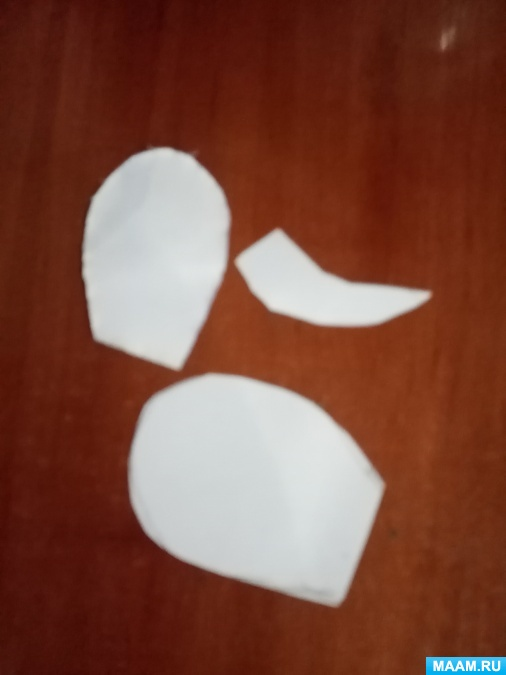 2. Вырезать шаблоны и с помощью простого карандаша перенести на фоамиран. Вырезать детали черепахи.
3. Приклеить голову с обратной стороны диска.
4. Приклеить задние лапы.
5. Приклеить передние лапы.
6. Приклеить хвостик между задними лапками.
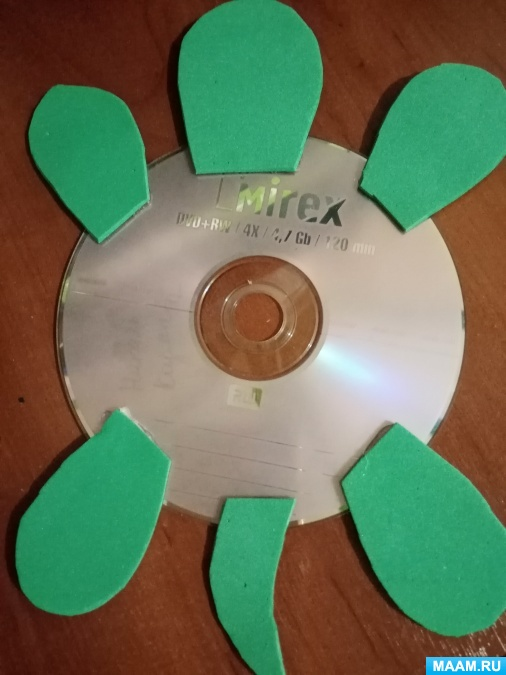 7. Перевернуть черепашку.
8. Начать клеить пуговицы на панцирь с середины.
9. Клеим, постепенно заполняя весь панцирь.
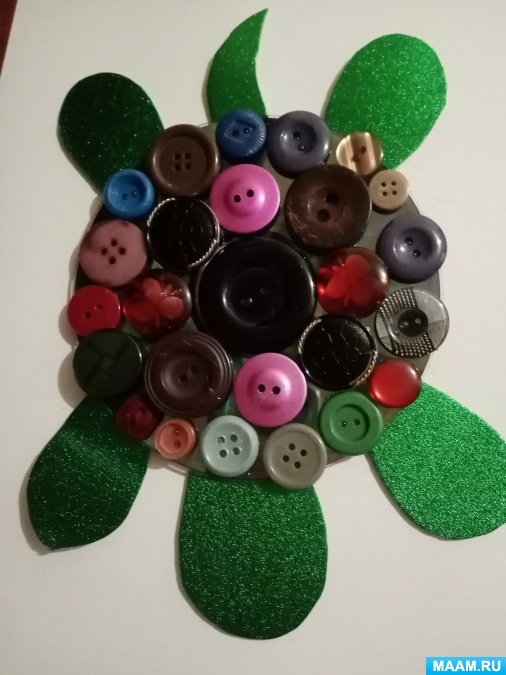 10. Когда панцирь будет готов, приклеить глазки.
11. Вырезать и приклеить ротик.
12. Черепаха готова отправиться в путешествие.